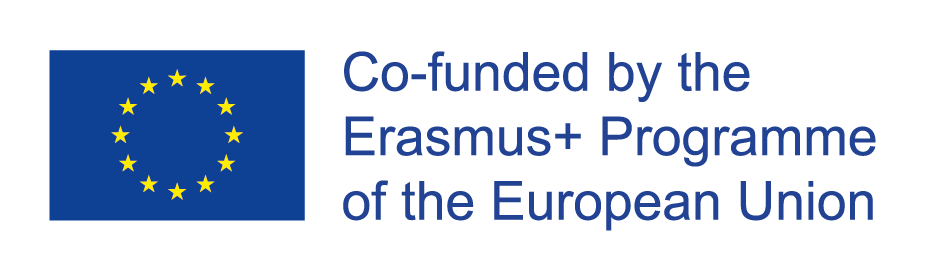 Erasmus+ KA2 project NO. 2018-1-LV01-KA201-046972 
«Restarting adult learning skills through new teaching methods»
«Adult Restart»
Research about distance learning
Participating entities:
Jelgava District Correspondence School (LV)
Tallinn Upper Secondary School for Adults (EE)
Futuro Digitale (IT)
Venue of the meeting: Lamezia Terme, (IT), 25th-29th March 2019
Research description
Leading partner have made tree questionnaires for each partner shool in «Edurio» system to find out student opinion about distance learning system Moodle (LV, EE)  and “Futuro Digitale AltereduAcademy Platform” (IT), to make distance studies more effective and comfortable for both: teachers and students.

All partner school adults have completed questionnaire from 01.03.2019. till 20.02.2019. 

Latvia, as a lead project organization have collected all the information through «Edurio» system and prepared report on findings, which will guide us to the direction, what has to be developed.
Project «Adult restart» aims:
To exchange good practises in order to develop the acquisision of teacher skills and competencies and improve teacher knowledge of distance learning methodology and usage of IT in learning process;
To improve the integration of ICT in teaching and education;
To share innovative methods of teaching for increasing attractiveness of education methods;
To learn new tools to promote digital learning;
To develop educational material.
Future activities:
One learning activity (C1) – Futuro Digitale (italy) 5 day training for teachers about ICT use to enpower education (develop ICT skills).
Local meetings about C1. Share of results and best experience, knowledge aprobation at local e-learning system (LV, EE) – C1-1.
Development of educational material (improvement). Digital, online, free to use. Transnational.
Online meetings – 3. Management team and project participants of three entities to analyze the outcomes from activities and present state of project, review of project activities.
3 newsletters (press release). 1st after kick-off. 2nd after learning activity (C1). Evidence. 
Final meeting at each country (local groups), result presentation, evaluation (external expert-LV).
Dissemination. Project results will be disseminated through different platforms – Epale, e-Twinning. Local media, webpage, etc.
After completion of the project the 3 entities will continue cooperating in the framework of transnational network interested in development of distance learning studies for adults.
Thank You for Your Attention!
Jelgava Regional Correspondence School
www.nvsk.lv 
nvsk@jelgavasnovads.lv  
Jelgava, Pasta iela 37, LV-3001